Контроль и ревизия расчетов с персоналом по оплате труда.
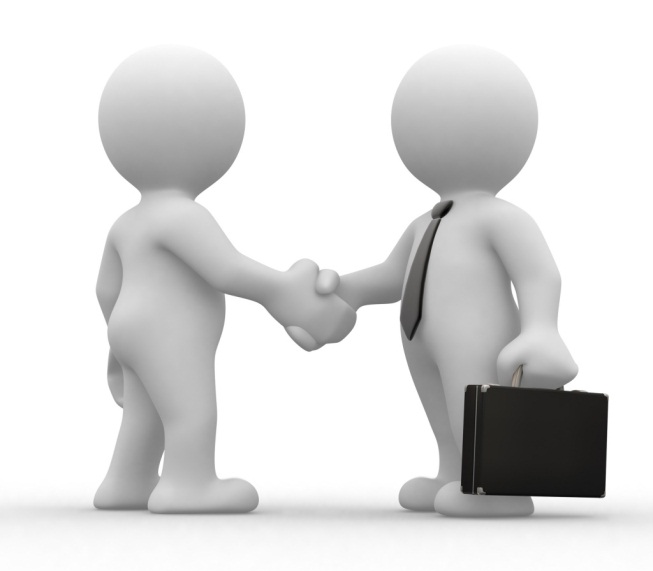 Необходимость проверки.
Контроль наряду с планированием, регулированием, учетом и анализом является одной из функций управления любого экономического субъекта. Одним из звеньев системы контроля выступает финансовый контроль. Его назначением является обеспечение соблюдения законодательства в процессе формирования и использования финансовых ресурсов, оценка экономической эффективности финансово-хозяйственных операций во всех звеньях экономики.
Рассматривая проблемы контроля учета труда и заработной платы, можно заметить, что одно только определение размера заработной платы может вызвать значительные затруднения у всех участников трудовых взаимоотношений. Работни    к всегда желает иметь как можно более высокий уровень дохоКонтроль наряду с планированием, регулированием, учетом и анализом является одной из функций управления любого экономического субъекта. Одним из звеньев системыКонтроль наряду с планированием, регулированием, учетом и анализом является одной из функций управления любого экономического субъекта. Одним из звеньев системы контроля выступает финансовый контроль. Его назначением является обеспечение соблюдения законодательства в процессе формирования и использования финансовых ресурсов, оценка экономической эффективности финансово-хозяйственных операций во всех звеньях экономики.
     Рассматривая проблемы контроля учета труда и заработной платы, можно заметить, что одно только определение размера заработной платы может вызвать значительные затруднения у всех участников трудовых взаимоотношений. Работник всегда желает иметь как можно более высокий уровень дохода, тогда как работодатель стремиться сократить свои издержки.
Для большинства людей заработная плата является основным источником доходов. В то же время все предприятия и организации обязаны уплачивать единый социальный налог с фонда оплаты труда. Поэтому предприятия и организации, заинтересованы не только в снижении затрат на оплату труда, но и в уменьшении суммы обязательных отчислений с нее в социальные фонды, что позволит увеличить чистую прибыль предприятия. Это обуславливает необходимость проведения ревизии расчетов с персоналом по оплате труда.
Заработная плата.
Заработная плата - это вознаграждение, исчисленное в основном в денежном выражении, которое по трудовому договору собственник или уполномоченный им орган выплачивает работнику за выполненную им работу размера заработной ной платы зависит от сложности и условий выполняемой работы, профессионально-деловых качеств исполнителя, результатов его труда и хозяйственной деятельности предприятия.
Основная заработная плата - вознаграждение за выполненную работу в соответствии с установленными нормами труда (нормы времени, выработки, обслуживания, должностных обязанностей) ее устанавливают в виде тарифных ставок (в окладов) и сдельных расценок для рабочих и должностных окладов для служащих.
Дополнительная заработная плата - вознаграждение за труд сверх установленных норм, за трудовые успехи и изобретательность и за особые условия труда Это доплаты, надбавки, гарантийные и компенсационные выплаты, предусмотренные действующим законодательством; премии, связанные с выполнением производственных заданий и функций.
Минимальная заработная плата - это законодательно установленный размер заработной платы за простой, неквалифицированный труд, ниже которого не может осуществляться оплата за выполненный работником объем работ.
На предприятиях применяют оплату труда по трудовым соглашениям и контрактам. 
Трудовое  соглашение заключают между предприятием и работником, который привлекается со стороны для выполнения конкретной работы, которую невозможно выполнить силами предприятия или на договорных началах с другими предприятиями и организациями. 
Широко применяемая оплата труда по контракту дает возможность обеспечивать нормальные взаимоотношения двух контрагентов контракта . Эта форма оплаты труда основывается на договоренности сторон и связана с выполнением условий контракта. Принимая на работу сотрудника по контракту, собственник предприятий и  уполномоченный им орган с согласия этого работника может устанавливать условия труда, определенные коллективными договорами .
Главными составными элементами контракта являются: 
а) срок его действия
 б) права, обязанности и ответственность сторон,
 в) условия оплаты и организации труда 
г) основания прекращения и расторжения контракта 
д) социально-бытовые и другие условия, необходимые для выполнения сторонами своих обязанностей.
Основные источники ревизии расчетов по оплате труда
· приказы по предприятию о приеме на работу (увольнение с работы);
· листки по учету кадров;
· личные карточки работников;
· табеле учета рабочего времени;
· наряды на сдельные работы;
· рапорты о производстве продукции;
· рапорты о выполнении норм выработки;
· складская документация об оприходовании продукции;
· акты приемки выполненных работ;
· расчетные и платежные ведомости;
· кассовые документы;
сведения начислений и удержаний по отдельным группам работников;
сведения (книги) учета депонированной заработной платы;
· журнал-ордер ;
· Главная книга и баланс;
· готовая продукция на складе
Ревизия - это ведомственная проверка, осуществляемая по распоряжению вышестоящих органов с целью выявления и устранения недостатков в бухгалтерском учете и наказания виновных. По результатам ревизии составляется акт ревизии, содержащий информацию для вышестоящих органов.
Основной целью ревизии при проверке оплаты труда является определение сильных сторон контроля, чтобы убедиться, что существенные ошибки отсутствуют.
Основная задача ревизии оплаты труда - проверка соблюдения нормативно-правовых актов при начислении оплаты труда, удержаниях из нее и выявление злоупотреблений.
Ревизия - это ведомственная проверка, осуществляемая по распоряжению вышестоящих органов с целью выявления и устранения недостатков в бухгалтерском учете и наказания виновных. По результатам ревизии составляется акт ревизии, содержащий информацию для вышестоящих органов.

Основной целью ревизии при проверке оплаты труда является определение сильных сторон контроля, чтобы убедиться, что существенные ошибки отсутствуют.

Основная задача ревизии оплаты труда - проверка соблюдения нормативно-правовых актов при начислении оплаты труда, удержаниях из нее и выявление злоупотреблений.

Задачи ревизора:

1. Проверяя правильность оплаты труда, ревизор должен проверить:
-наличие и соответствие законодательству первичных документов по учету рабочего времени, объема выполненных работ, услуг, выпущенной продукции;

2. При проверке использования фонда оплаты труда, ревизор должен проверить:
-соблюдение установленных штатным расписанием должностных окладов работников предприятия;
-своевременность их индексации с учетом роста цен в условиях инфляции;
-утверждено ли штатное расписание на Совете правления или собрания акционеров, учредителей;
-правильность оплаты по сдельным нарядам рабочих, имелись ли случаи приписки невыполненных работ;
-правильность выплаты премий работникам предприятия (на основании утвержденного Положения или произвольно волевым действиям руководителя).

1. Проверяя правильность оплаты труда, ревизор должен проверить:
-наличие и соответствие законодательству первичных документов по учету рабочего времени, объема выполненных работ, услуг, выпущенной продукции;
Основной задачей аудита расчетов с персоналом по оплате труда является 
проверка соблюдения нормативно­-правовых актов при начислении заработной платы,
 удержаниях из нее и правильности ведения расчетов с работниками субъекта по оплате труда.
 В ходе аудита расчетов с персоналом по оплате труда аудитору необходимо определить: ­ 
-какие формы оплаты труда применяются аудируемым субъектом; ­
- правильность применения тарифных ставок или условий контракта при повременной форме оплаты труда; ­ 
-точность применения норм и расценок, выполнение количественных и качественных показателей работы при сдельной форме оплаты труда; ­ имеется ли штатное расписание;
 ­- достоверность данных оперативного учета рабочего времени (табелей учета рабочего времени); 
­ -численность действительно работающих лиц, при этом следует проанализировать документы, табели учета рабочего времени, наряда на выполнение работ, отчеты материально­ответственных лиц, служебные записки и др.;
 ­ -подтверждение отработанного времени работниками­сдельщиками другими документами, отражающими фактическую выработку; ­
- наличие в первичных документах подписей должностных лиц, ответственных за учет выполненных работ, правильность заполнения всех реквизитов; ­
- точность алгоритма расчета заработной платы.
При проверке правильности начисления оплаты труда следует установить: ­
- начисление заработной платы по должностным окладам согласно штатному расписанию за фактически отработанное время; ­ 
-обоснованность доплат, надбавок, премий; ­ исчисление количества дней отпуска на основании отработанного времени, административного отпуска по инициативе работодателя
 ­ -наличие и правильность оформления пособий по временной нетрудоспособности и протоколов к ним
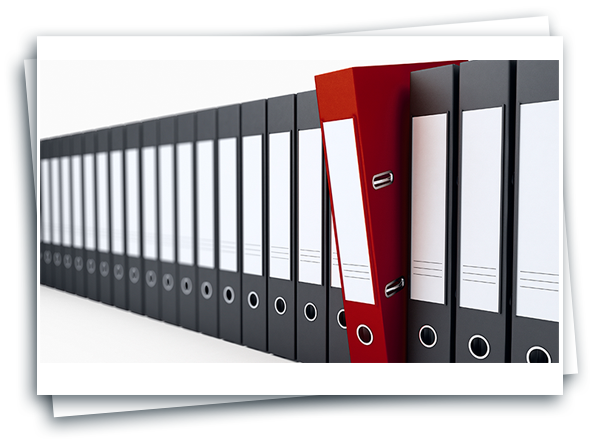 ­ Переначисление (переплата) заработной платы, как и ее недоначисление персоналу влекут за собой следующие нарушения:
­ отвлекаются ресурсы работодателя без основания, соответственно работники имеют необоснованные доходы и, наоборот, уменьшаются доходы субъекта, что приводит к сокрытию корпоративного подоходного налога; 
­ переначисление вызывает дополнительные налоговые затраты, то есть это один из способов присвоения работниками денежных и других средств субъекта;
 ­ недоначисление заработной платы вызывает ущемления имущественных интересов работников с одной стороны, сокрытия социального и индивидуального подоходного налогов с другой и одновременно приводит к переплате корпоративного подоходного налога; ­
 недостоверная величина суммы оплаты труда искажает себестоимость готовой продукции (работ, услуг), чем наносит ущерб работодателю
При проверке удержании из заработной платы следует выяснить правильность: 
-­ произведенных отчислений в размере 10 % в накопительные пенсионные фонды;
­ составления расчетов и определения суммы индивидуального подоходного налога согласно Кодексу Республики Казахстан «О налогах и других обязательных платежах в бюджет»; ­ 
определения суммы удержаний по исполнительным листам суда;
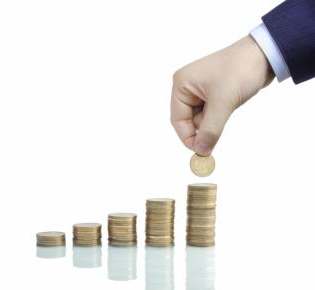 ­ погашения задолженности по ранее выданным суммам за первую половину месяца;
 ­ возврата неиспользованных подотчетных сумм; ­ 
возмещения материального ущерба, причиненного работником субъекту; 
­ погашения представленных работнику ссуд, займов; ­ 
удержаний за товары, проданные в кредит и др.
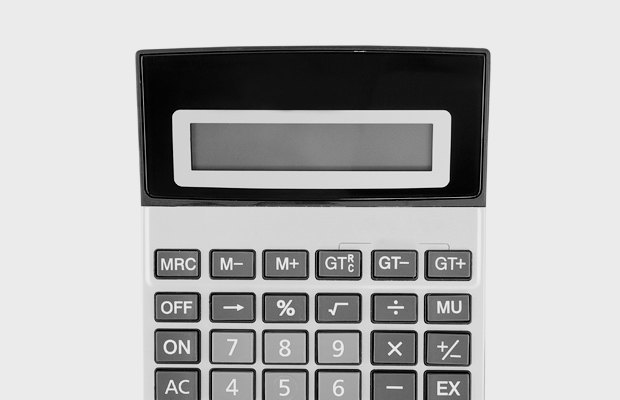 Расходы на оплату труда в большинстве случаев формируются организацией правильно — в соответствии с установленным тарифом (окладом) и отработанным временем. Это связано с достаточно сильным контролем за заработной платой как базой для начисления единого социального налога, правильность расчета которого проверяется налоговыми органами. С другой стороны, выплату заработной платы контролируют работники, которые знают причитающуюся им за работу сумму и при возникновении серьезных отклонений идут разбираться в бухгалтерию. Таким образом, к высокорисковым областям относятся ситуации, не контролируемые налоговыми органами или самими работниками:

- выплата заработной платы нелегально, «в конвертах»;
- выплата заработной платы неработающим лицам.
- «тасовка» оснований начислений, например скрывается факт простоя и работнику начисляется обычный тариф; вместо командировки в табеле отмечается обычный рабочий день и т.п.
Организация процесса ревизии расчетов по оплате  труда
Процесс ревизии делится на три основных этапа проведения:
1. подготовка и планирование ревизии;
2. выполнение проверки и оформление рабочей документации;
3. составление заключения о результатах ревизии.
Проверка правильности начисления заработной платы, удержаний из заработной платы и других вопросов, относящихся к данной теме, порой достигает большого объема работ, который зависит от численности работающих, наличия различных категорий персонала (рабочих и служащих), действующих на предприятии форм оплаты труда, различных дополнительных начислений к основной зарплате.
Поэтому приступая к проверке, ревизор должен сам определить один из методов проверки этих вопросов – сплошной или выборочный.
Не останавливаясь подробно на всех возможных вопросах проверки начисления заработной платы, обратим внимание только на отдельные.
Во-первых, изучая начисления заработной платы за фактически отработанное время, необходимо провести проверку правильности ведения табелей учета использования рабочего времени. К сожалению, на некоторых предприятиях они или вообще не ведутся или ведутся крайне небрежно, с большими отступлениями от действующего порядка.
Во-вторых, контролируя начисление зарплаты за выполненный объем работы (при сдельной оплате), необходимо провести сверку этого объема с количеством выпущенной и оставшейся в незавершенном производстве продукцией или другим аналогичным показателем.
В-третьих, проверить соответствие численности, указанной в табеле и штатном расписании, с численностью работников в расчетно-платежных ведомостях. Выяснить, нет ли в этих документах работников, которые не значатся в штате предприятия
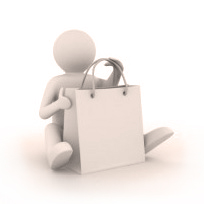 Особое внимание при проверке должно быть уделено правильности начислений по среднему заработку в различных случаях, особенно при начислениях за дни отпуска, компенсаций за дни отпуска, по временной нетрудоспособности. В этих вопросах при проверках обнаруживается много нарушений.
Контроль над расчетами по заработной плате следует начинать с проверки расчетно-платежной ведомости.
Начисленные суммы по каждому работнику должны соответствовать суммам трудовых соглашений, договоров подряда, согласно штатному расписанию либо ставкам, установленным для повременщиков.
При проверке корректности отражения в учете отчислений на добровольное мед страхование следует иметь в виду, что они производятся лишь за счет прибыли, остающейся в распоряжении компании, либо личных средств людей на базе заключенных договоров.
 В обязательном  порядке проверке подлежат образованные предприятием резервы грядущих расходов и платежей, потому что их суммы реально уменьшают налогооблагаемую прибыль.
 Не считая того, подлежит проверке корректность исчисления налога на прибыль с превышения фонда оплаты труда по сопоставлению с нормируемой величиной.
Основные действия ревизоров в процессе контроля и ревизии организации учета рабочего времени и выработки продукции:
· проверяют заполнения табелей учета рабочего времени на предмет наличия полного списка работников отдельного подразделения предприятия, табельного номера каждого из них;
· изучают первичную документацию по учету рабочего времени и системы внутреннего контроля за соблюдением графика рабочего дня, которая позволяет ревизорам делать выводы об отношении администрации предприятия к рациональному использованию рабочего времени и данных об отработанном времени, предоставляемые в бухгалтерию как база для начисления заработной платы рабочим-повременщиков
· проводятся выборочный контроль соответствия применяемых расценок разряда рабочего-сдельщика;
· изучают соблюдение нормативов рабочего времени на изготовление единицы изделия;
· изучают наличие документов, которые были основанием для начисления сумм заработной платы рабочим и служащим предприятия за предыдущий месяц;
· осуществляют контрольные проверки реальности исполнения работ, за которые начислена и выплачена заработная плата в проверяемый период
· проверяют организацию работы по учету кадров и расчетного отдела бухгалтерии:
· выясняют взаимодействие между работниками отдела кадров и расчетного отдела;
· осуществляют выборочный контроль начисления заработной платы лицам, работающим в штате предприятия или оформлены по совместительству;
· проверяют правильность определения окладов или расценок при начислении сумм оплаты труда;
· проводят контроль обоснованности начисления пособия по временной нетрудоспособности;
· проверяют обоснованность начисления заработной платы работникам за время очередного отпуска, изучают распорядительные документы о предоставлении отпуска конкретным лицам, обозначения и записи отдела у персонала в личных карточках работника
· выясняют правильность начисления зарплаты рабочим-по-часам и обоснованность установления месячной или часовой тарифной ставки;
· проверяют правильность определения доплат за сверхурочно отработанное время, работу в ночное время, праздничные дни и зачисление этих сумм в общий заработок работников;
· определяют правильность определения среднедневного заработка и начисления сумм командировочных;
· проверяют правильность удержаний и вычетов из зарплаты;
· проверяют достоверность сумм, причитающихся к выплате;
· устанавливают вероятность отражения операций по оплате труда в бухгалтерском учете и отчетности;
· выясняют полноту отражения операций по оплате труда рабочих и служащих предприятия;
· проверяют своевременность внесения расходов на оплату труда в ведомости учета затрат
Оформление результатов ревизии расчетов с персоналом по оплате труда
По окончанию ревизии, ревизор составляет аудиторское заключение и отчет ревизора.
Аудиторское заключение – официальный документ предназначенный для пользователей финансовой бухгалтерской отчетности аудируемых лиц и содержащий выраженное в установленной форме мнение о аудитора организации о достоверности проверенных документах расчетов с персоналом по оплате труда аудируемого лица.
Аудиторское заключение является официальным документом. Состоит заключение из 3-х частей: вводная; аналитическая; итоговая.
Типичные ошибки и недостатки учета расчетов по заработной плате:



1.   Отсутствие коллективного договора, положений об оплате труда, премировании работников
2.   Данные о выплатах в первичных документах не соответствует данным учетных регистров.
3.   Нет регистрации в отделениях внебюджетных фондов и др.
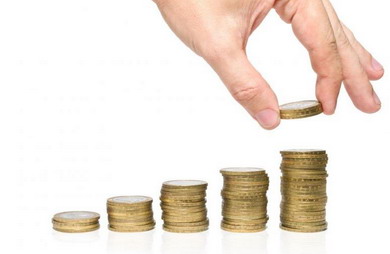 Спасибо за внимание!